Giostre
Pallone
Pantaloncino
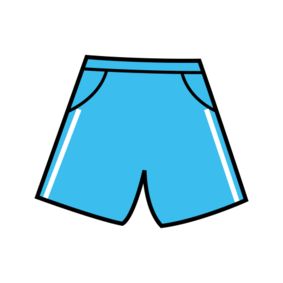 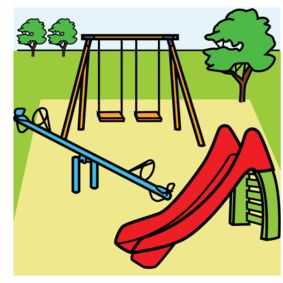 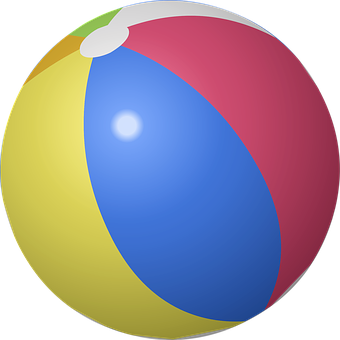 Shorts
Ball
Lekeplass
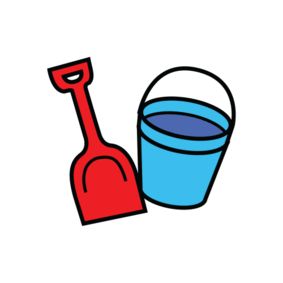 Secchiello e paletta
Costume da bagno
Ape
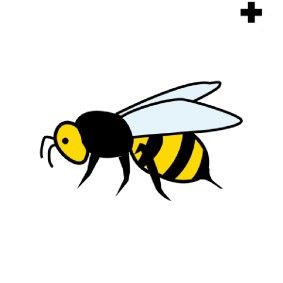 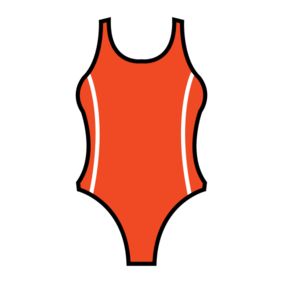 Bie
Bøtte og spade
Badedrakt
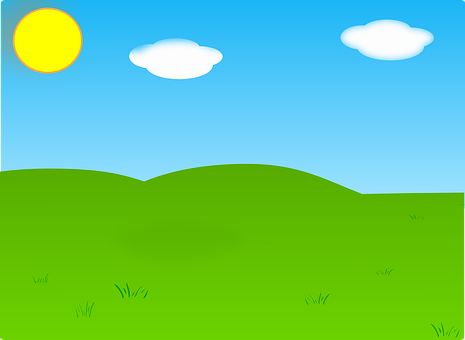 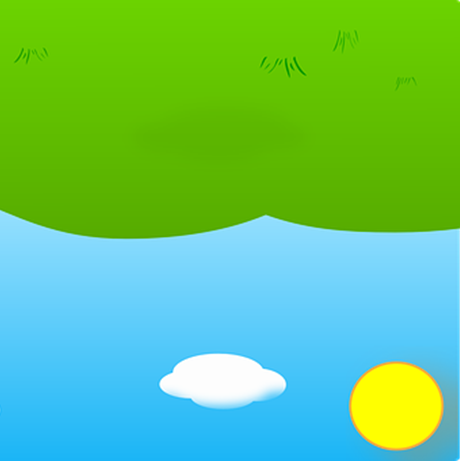 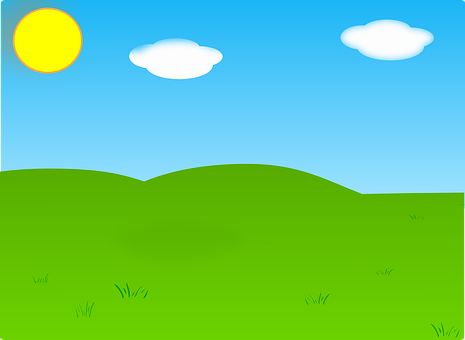 www.morsmal.no
www.morsmal.no
www.morsmal.no
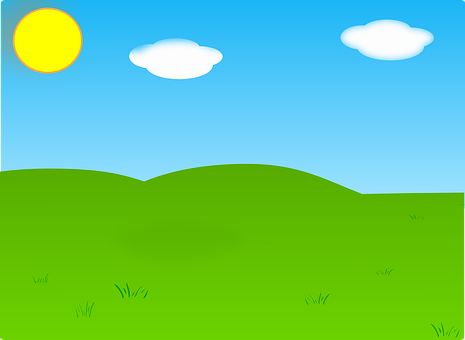 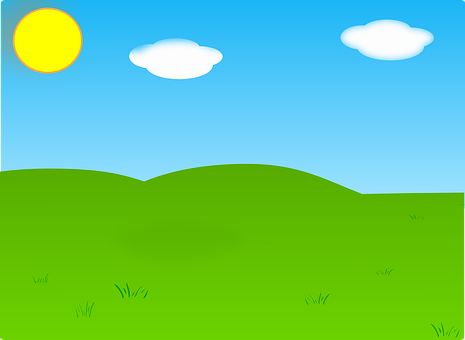 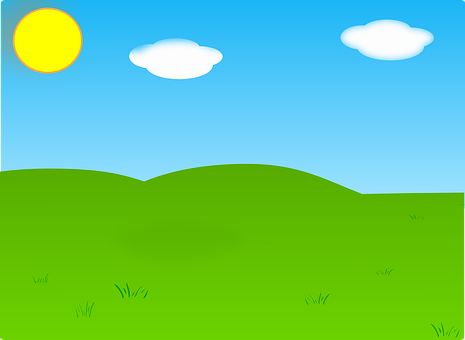 www.morsmal.no
www.morsmal.no
www.morsmal.no
Pioggia
Fiori
Asciugamano
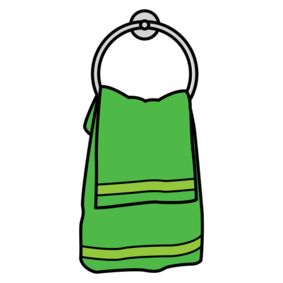 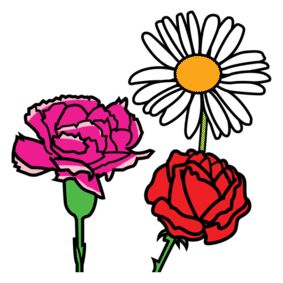 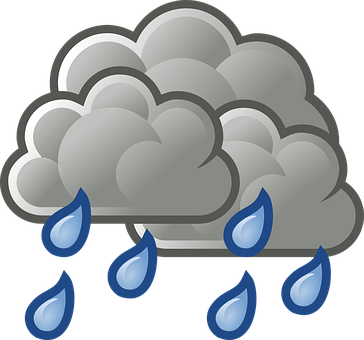 Blomster
Håndkle
Regn
Barca
Piscina
Gelato
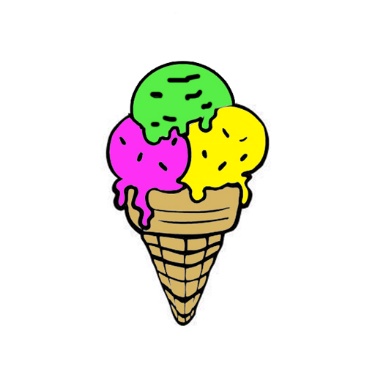 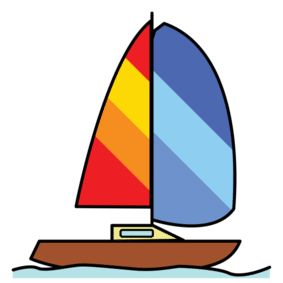 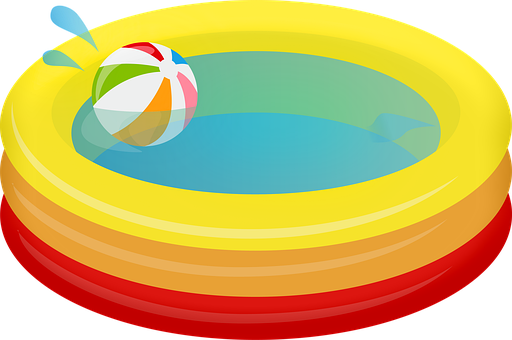 Is
Båt
Basseng
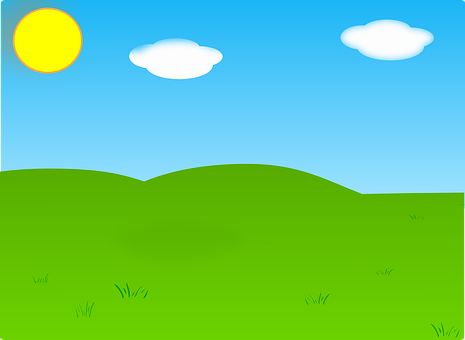 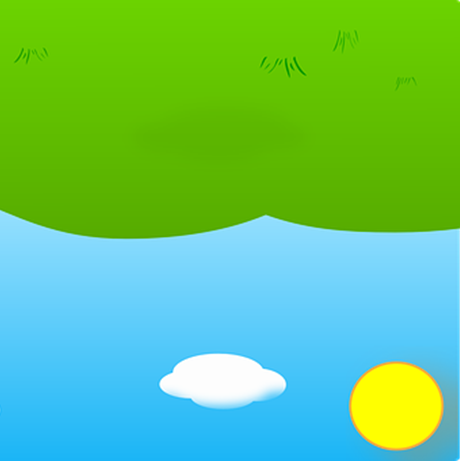 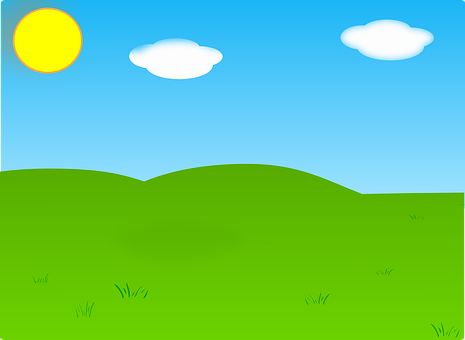 www.morsmal.no
www.morsmal.no
www.morsmal.no
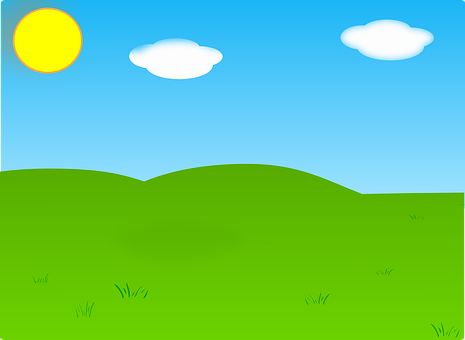 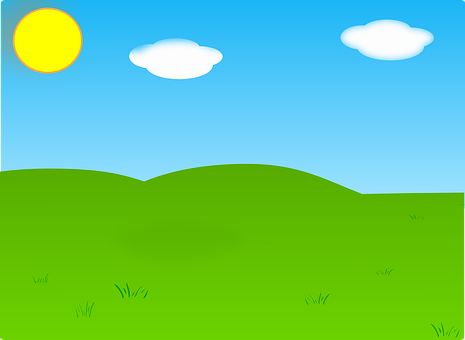 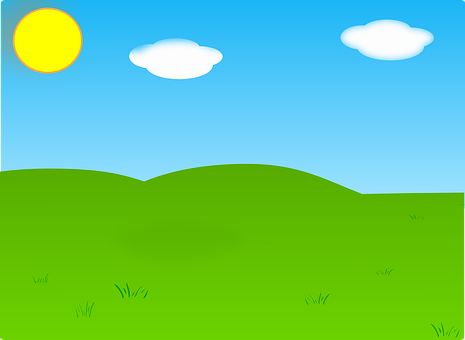 www.morsmal.no
www.morsmal.no
www.morsmal.no
Ombrellone
Sole
Sandali
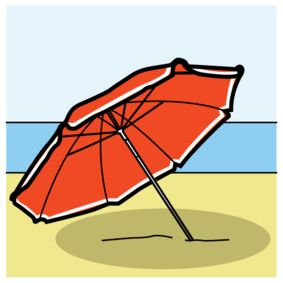 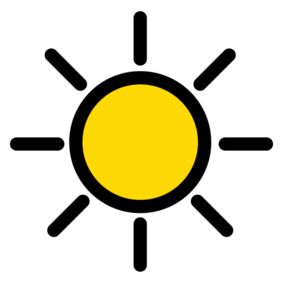 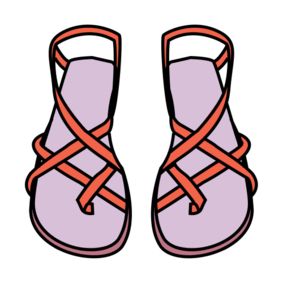 Sandaler
Sol
Parasoll
Trampolino
Crema solare
Cerotto
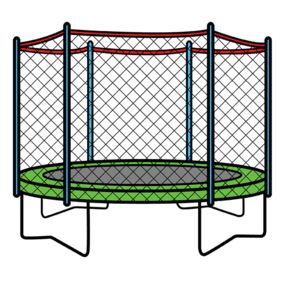 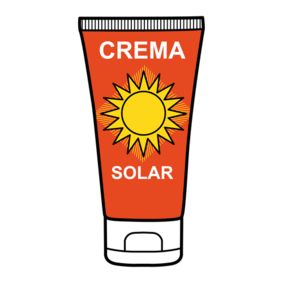 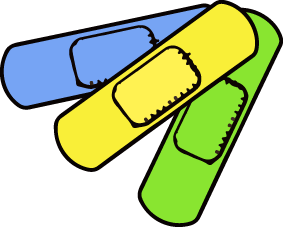 Trampoline
Plaster
Solkrem
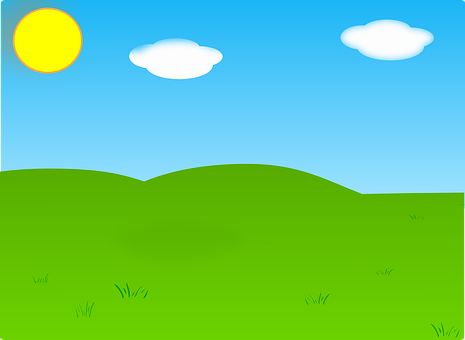 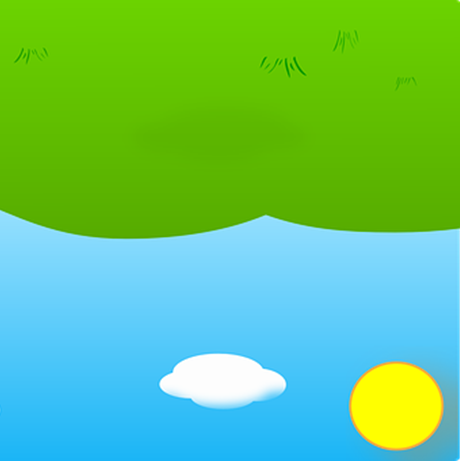 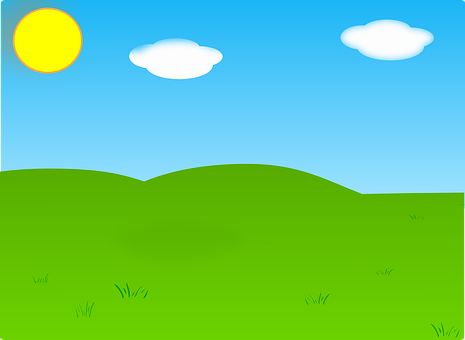 www.morsmal.no
www.morsmal.no
www.morsmal.no
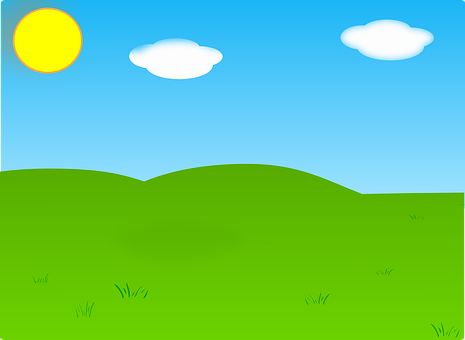 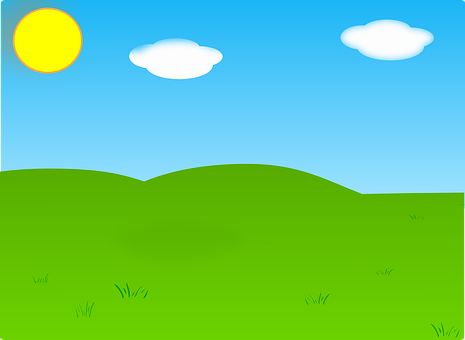 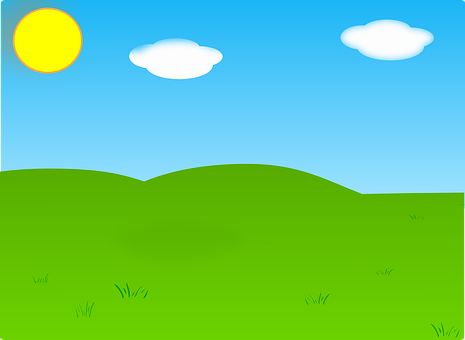 www.morsmal.no
www.morsmal.no
www.morsmal.no
Annaffiatoio
Granchio
Occhiali da sole
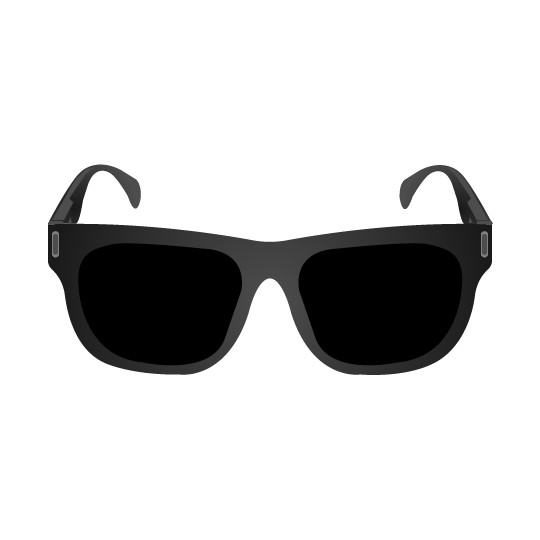 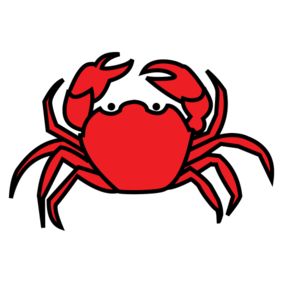 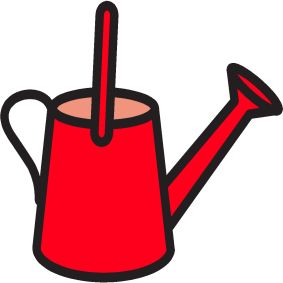 Solbriller
Vannkanne
Krabbe
Spiaggia
Monopattino
Anguria
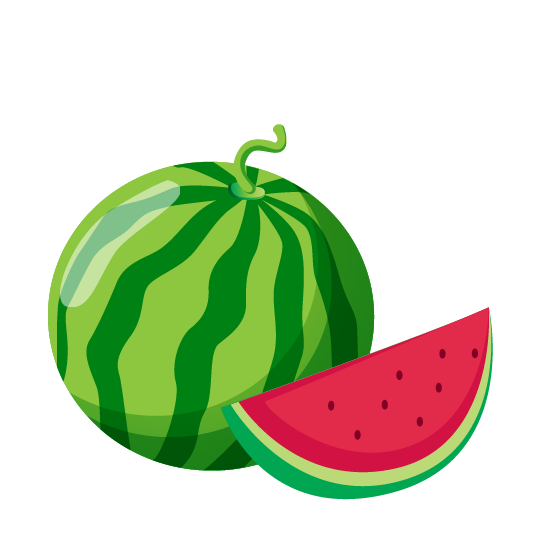 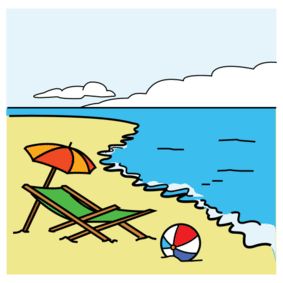 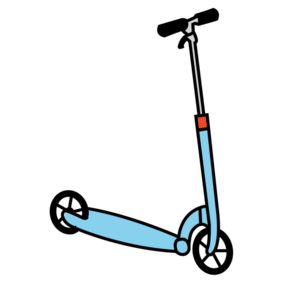 Vannmelon
Sparkesykkel
Strand
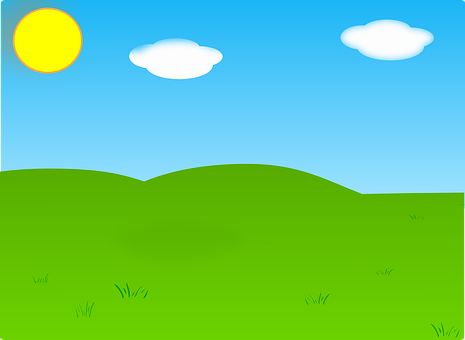 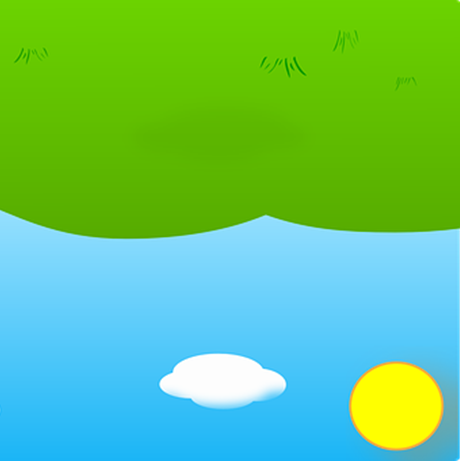 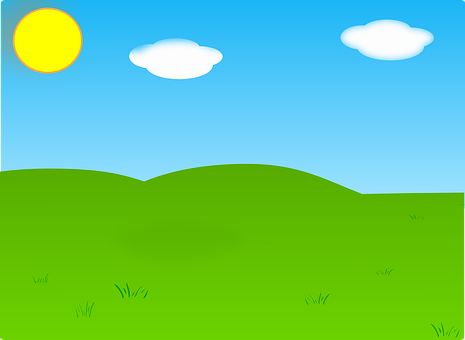 www.morsmal.no
www.morsmal.no
www.morsmal.no
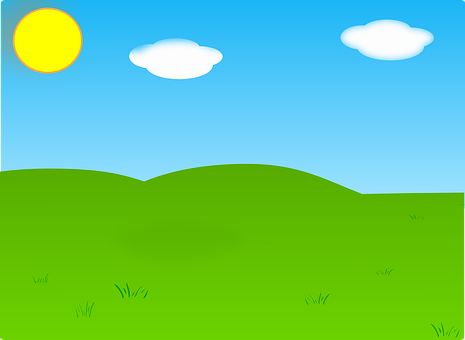 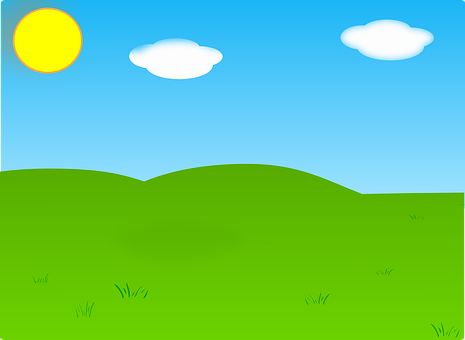 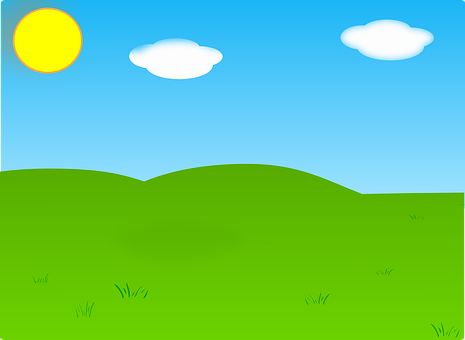 www.morsmal.no
www.morsmal.no
www.morsmal.no
Fare il bagno
Zanzara
Cappellino
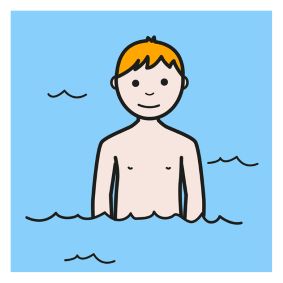 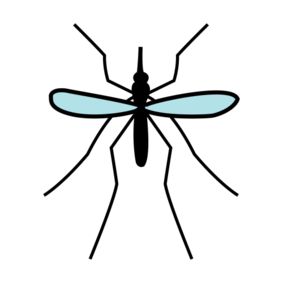 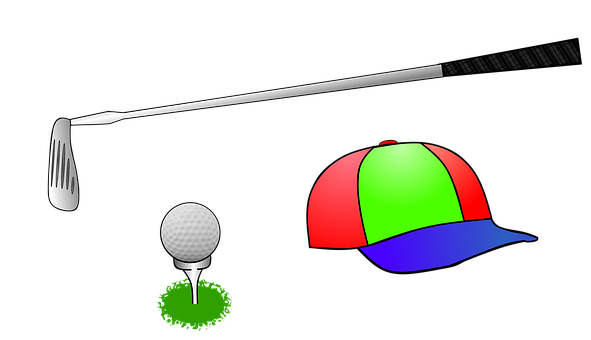 Caps
Mygg
Bade
Bicicetta
д
Saltare la corda
Fragola
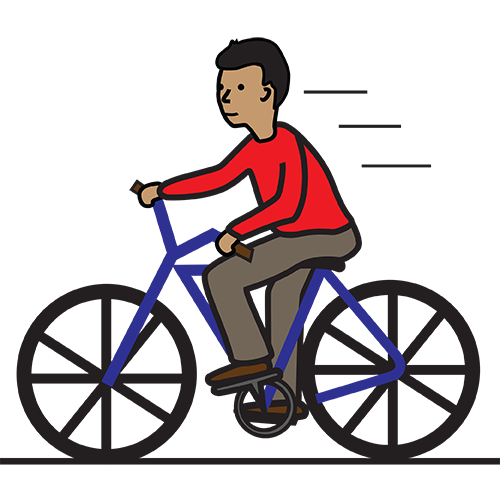 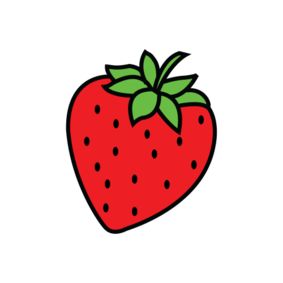 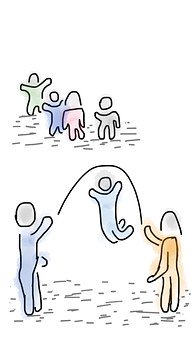 Hoppe tau
Jordbær
Sykkel
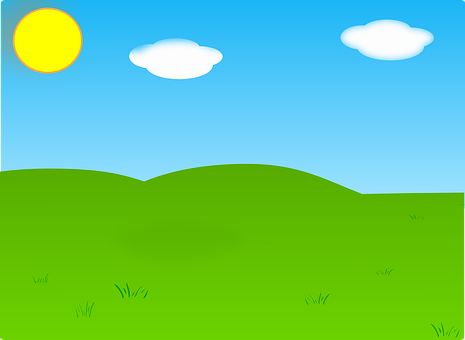 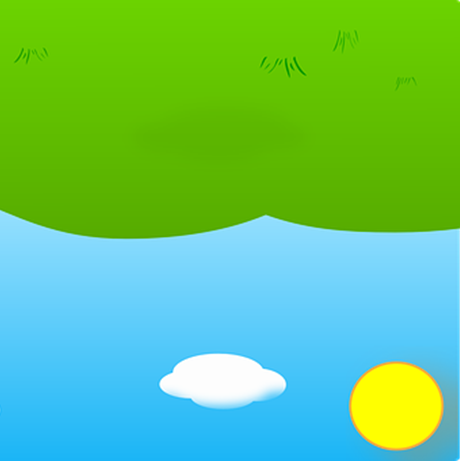 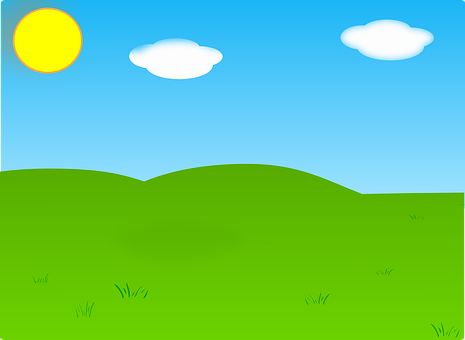 www.morsmal.no
www.morsmal.no
www.morsmal.no
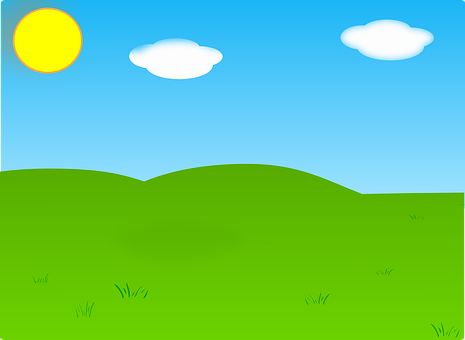 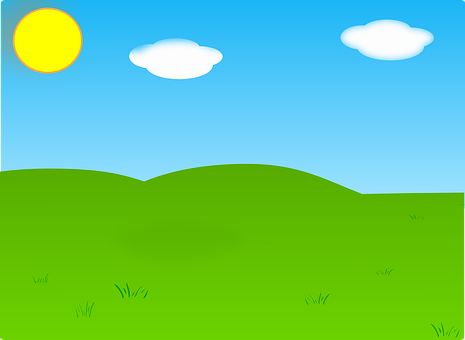 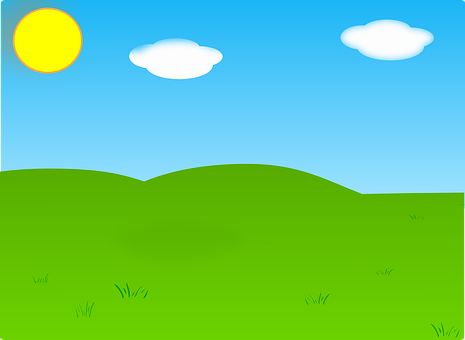 www.morsmal.no
www.morsmal.no
www.morsmal.no
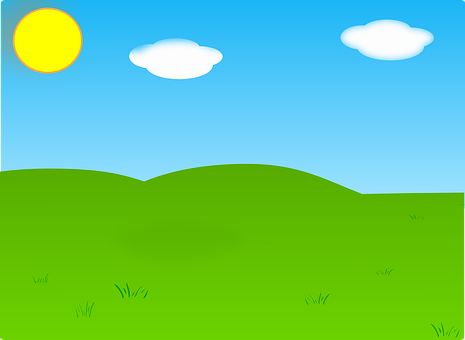 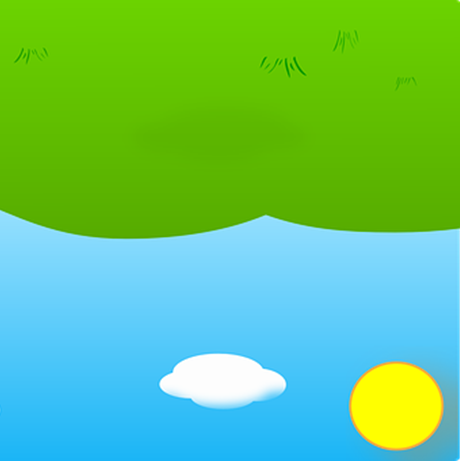 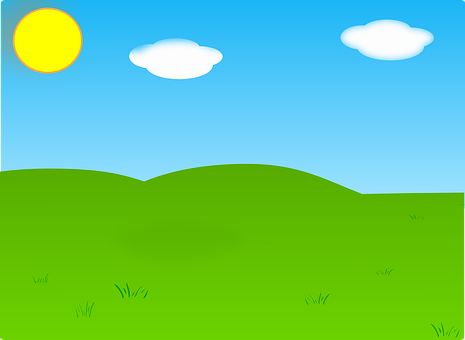 www.morsmal.no
www.morsmal.no
www.morsmal.no
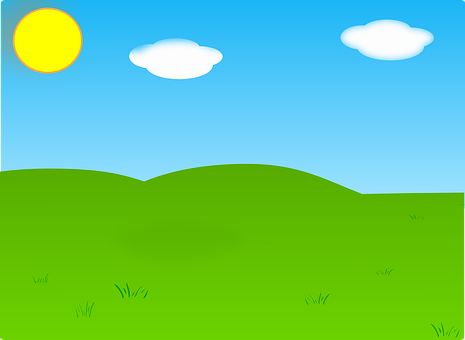 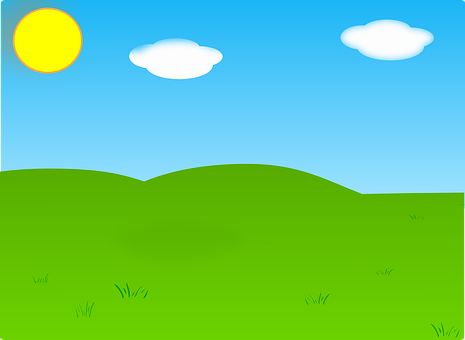 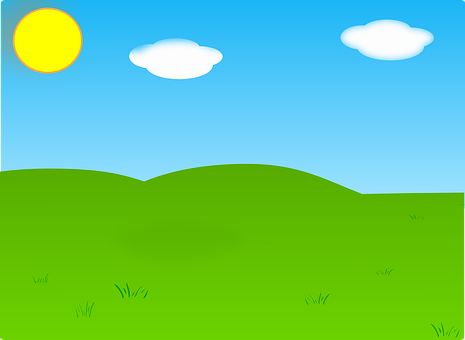 www.morsmal.no
www.morsmal.no
www.morsmal.no